Chào mừng quý thầy cô và các bạn học sinh đến với tiết âm nhạc
KHỞI ĐỘNG
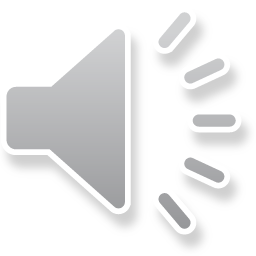 Câu giai điệu và bức tranh là của bài hát nào?
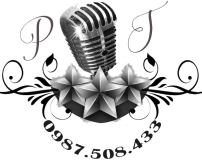 Hát lại bài Con chim chích chòe gõ đệm theo phách
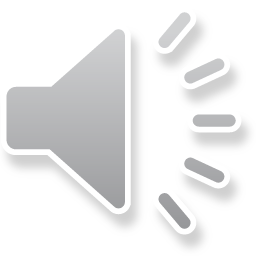 Giới thiệu bài
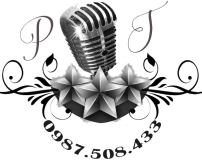 ÂM NHẠC LỚP 2
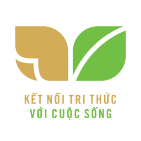 TIẾT 7
*Thường thức âm nhạc đàn bầu việt nam
* vận dụng - sáng tạo
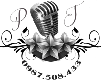 KHÁM PHÁ
Thường thức âm nhạc Đàn bầu Việt Nam
* Giới thiệu đàn bầu.
-  Giới thiệu, nghe độc tấu về đàn bầu
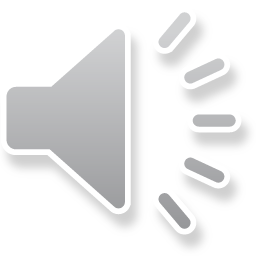 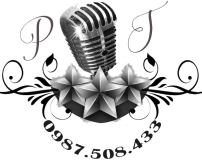 Phát lần lượt độc tấu 3 nhạc cụ khác nhau như SÁO, NHỊ, BẦU hỏi đoạn độc tấu sô mầy là âm thanh nhạc cụ đàn bầu
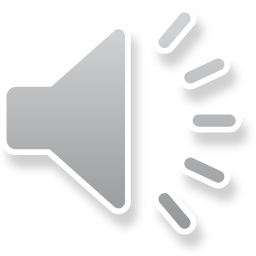 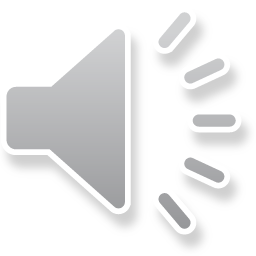 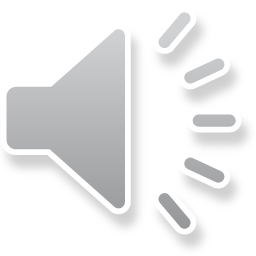 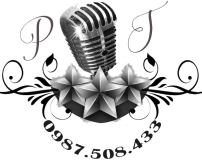 Nghe đàn bầu bài Trống cơm – Dân ca quan họ Bắc Ninh.
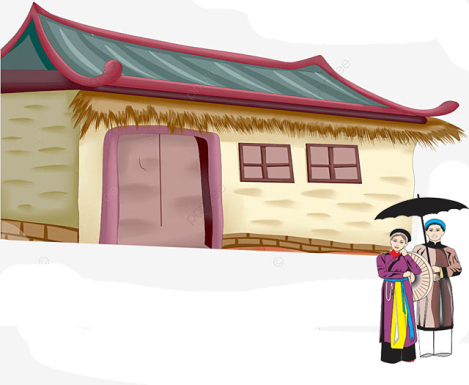 - Giới thiệu :
+ Bài nghe nhạc Trống cơm
+Dân ca quan họ Bắc Ninh
+Nhạc cụ Trống cơm
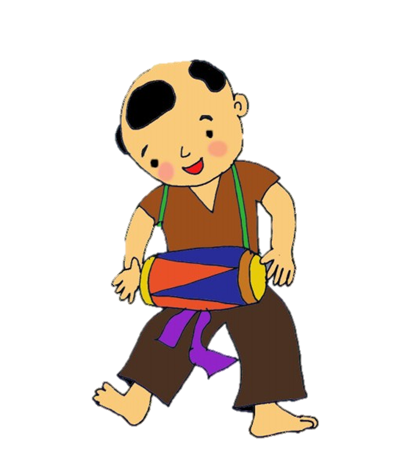 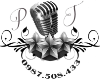 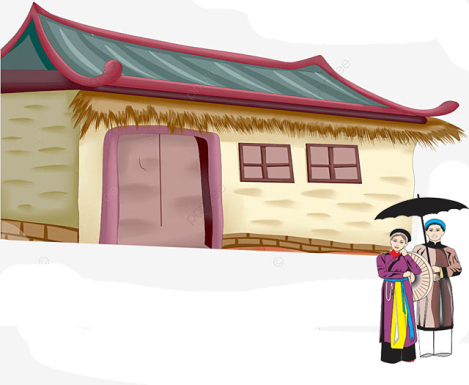 Nghe bài Trống cơm có lời lần 1, nghe song hỏi sắc thái, tốc độ ….
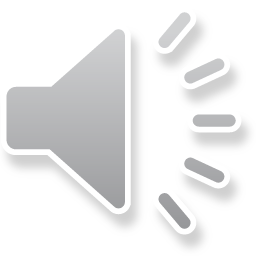 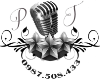 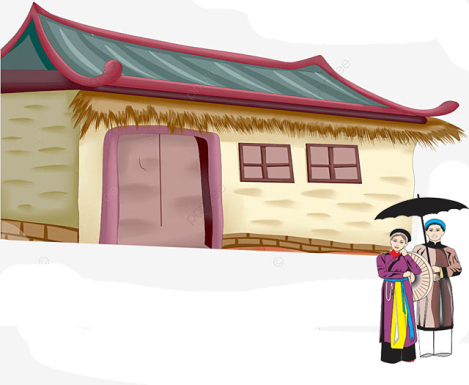 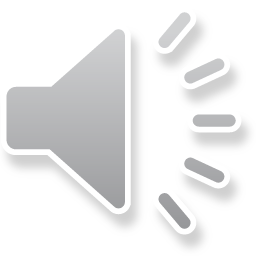 Nghe nhạc vận động nhịp nhàng trái, phải. Nghe song hỏi
Câu 1:Em có nhận biết được tiếng đàn bầu sau khi nghe nhạc không?
Câu 2: Tên của bản nhạc em vừa được nghe là gì?
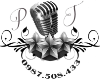 VẬN DỤNG – SÁNG TẠO
2. Vận dụng − Sáng tạo
* Nghe và gõ theo hình tiết tấu.
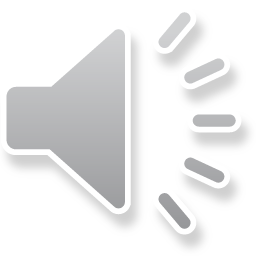 -Nghe mẫu và HD HS gõ theo hình tiết tấu với các hình thức
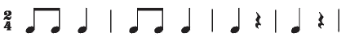 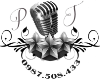 *Hát kết hợp vận động phụ hoạ theo bài Con chim chích choè.
- Làm mẫu sau đó HD HS vận động phụ họa với các hình thức
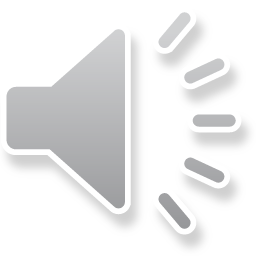 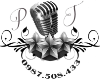 *Nghe và gõ đệm theo nhịp điệu Múa sạp.
-Trình chiếu hình ảnh múa sạp và giới thiệu:
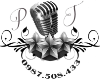 - Đọc mẫu và nghe mẫu sau đó HD HS dùng trống con gõ theo nhịp bài múa sạp với các hình thức
Sòn sòn sòn đô sòn/Sòn sòn sòn đô rê/rê rê rê mí đồ rê/rê rê mí rê đô là./rê đô là đô la sòn la/rê đô là đô là son rề/Son rề son rề son la/Son la son la đô đô....
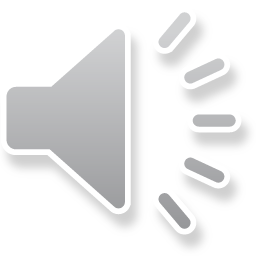 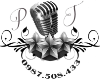 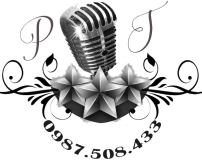 Giáo dục-củng cố-dặn dò
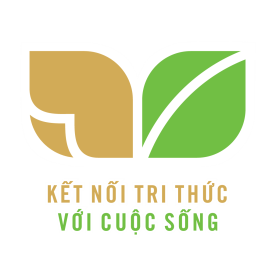 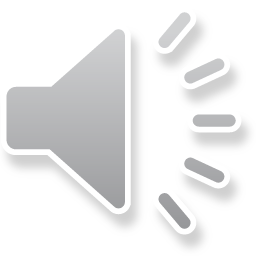 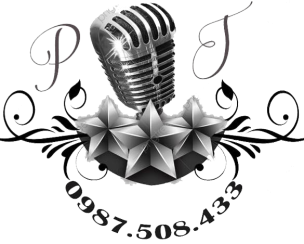 Chú ý bản quyền của tác giả, cấm chia sẻ dưới mọi hình thức